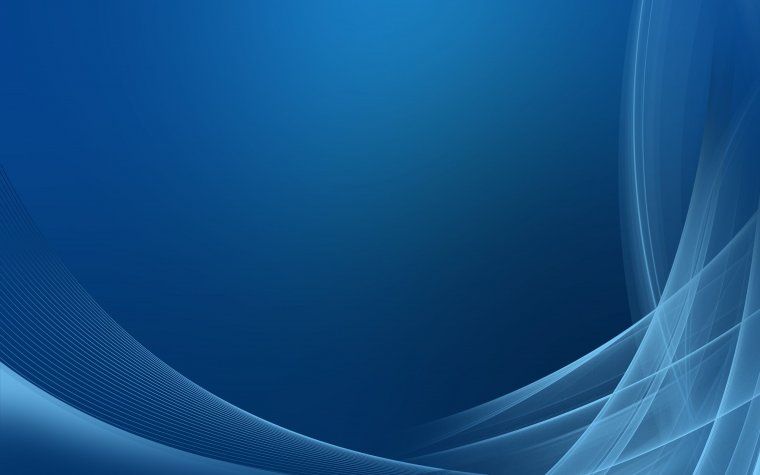 Муниципальное бюджетное общеобразовательное учреждение 
"Средняя общеобразовательная школа №5" 
Дальнереченского городского округа
Отчёт по летней практике
 Агрокласса


     2023 г.
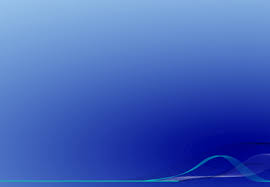 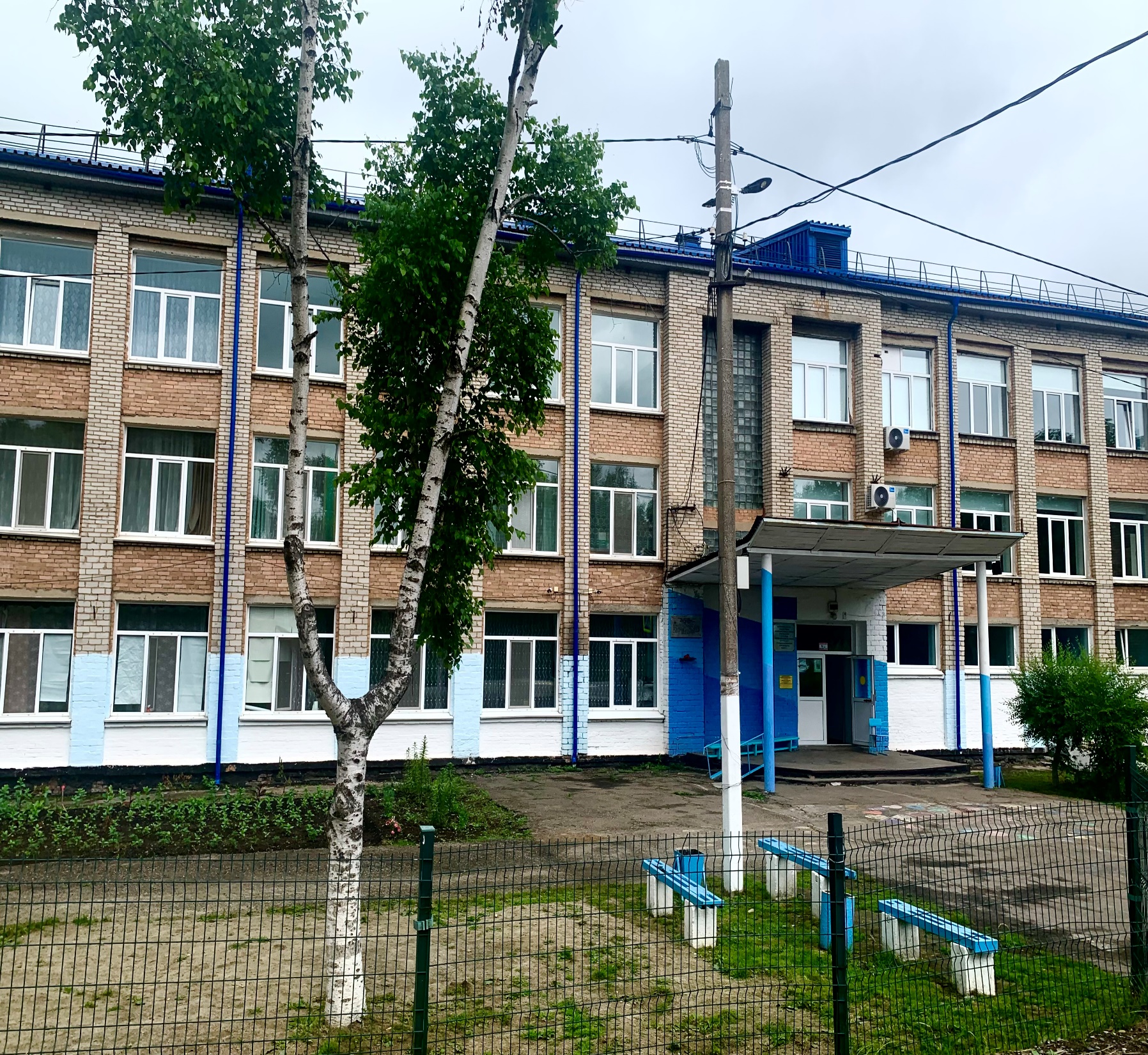 Современная школа обеспечивает возможность детям получать качественное общее образование в условиях, отвечающих современным требованиям.
Агроклассы-это образовательный проект для популяризации и повышения престижа сельскохозяйственных профессий. Значение их состоит в том, что уже в школе ученик может сформировать своё отношение к сельскому хозяйству и к моменту выпуска определиться, какую профессию и специальность он хочет осваивать.
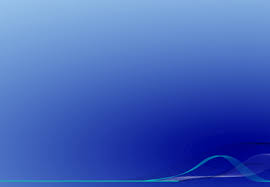 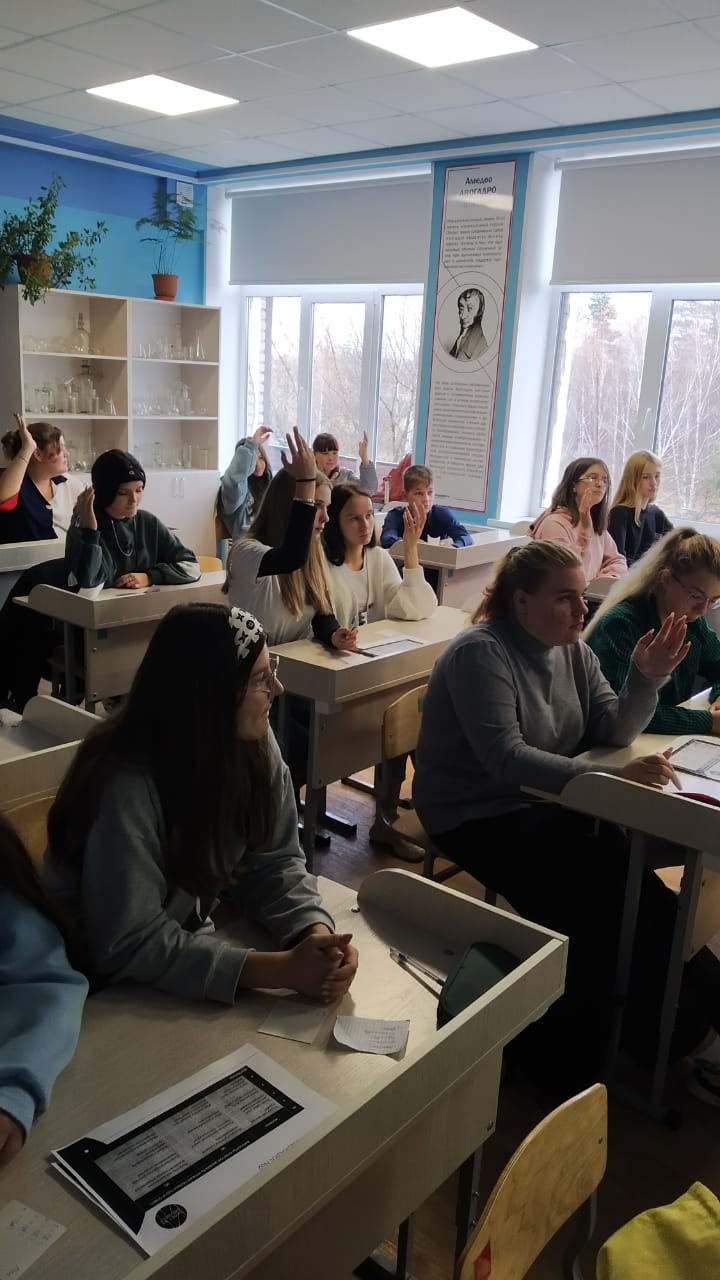 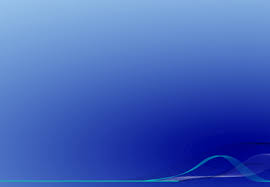 Усиление таких предметов как математика, химия, биология позволяют ориентировать ребят не только на сельскохозяйственные профессии, но и на получение профессий по направлениям: экология, биотехнология, медицина. 
    Выбор 
        за выпускником!
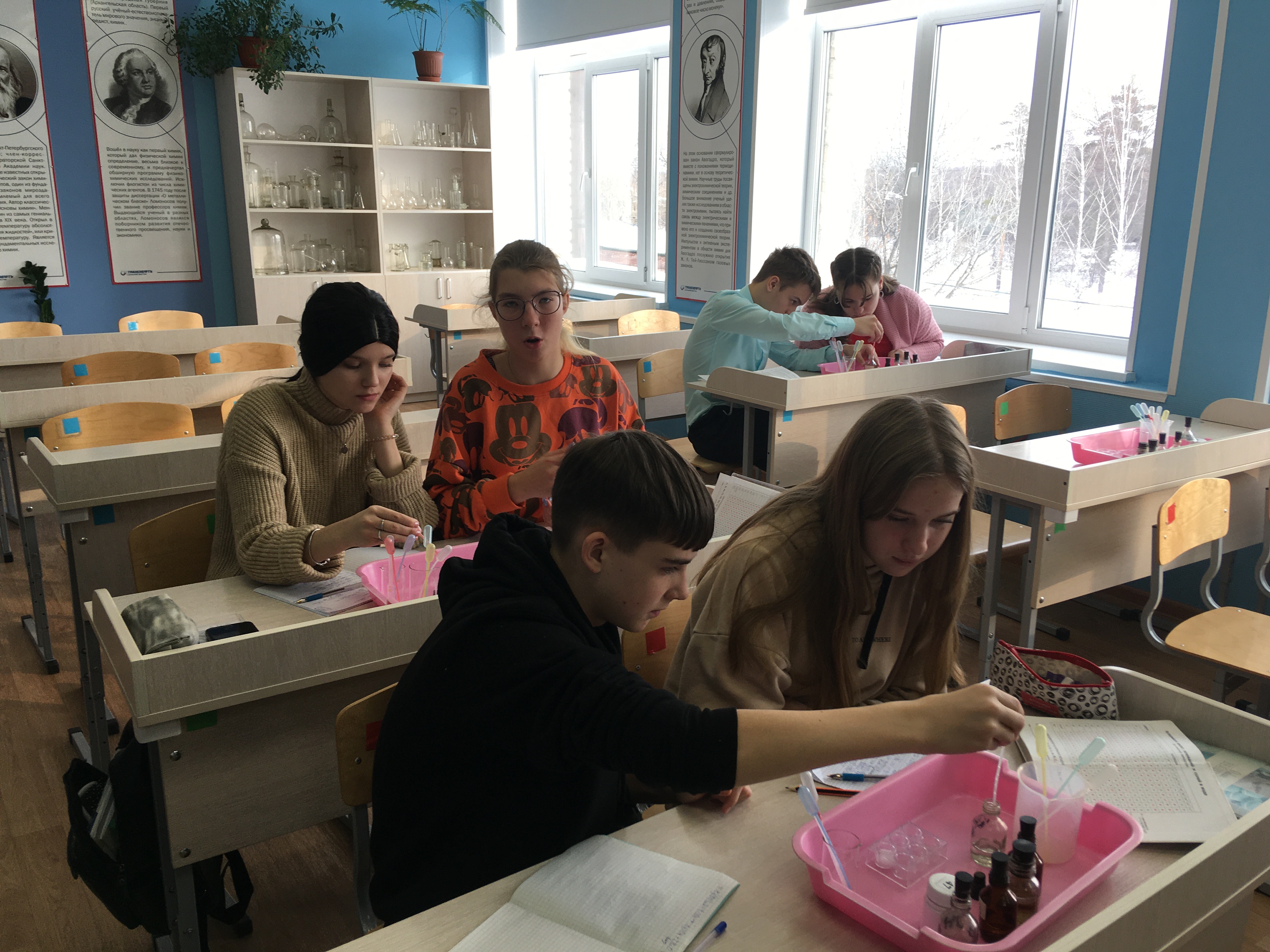 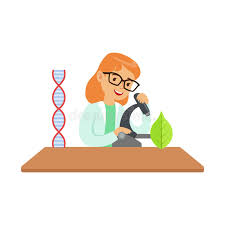 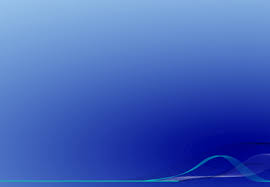 Обучение в агроклассе подразумевает прохождение производственной практики, как одного из способов реализации практической части образовательной программы.
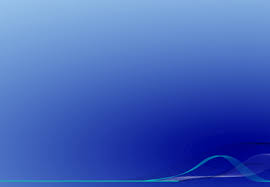 НАША ПРАКТИКА ЛЕТО 2023 г.
Час педагога-психолога: "Кем я хочу быть? Как выбрать профессию. Слагаемые выбора профессии."

Анкетирование "Мой шаг в профессию"

01.06.2023
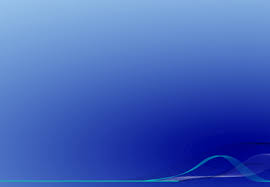 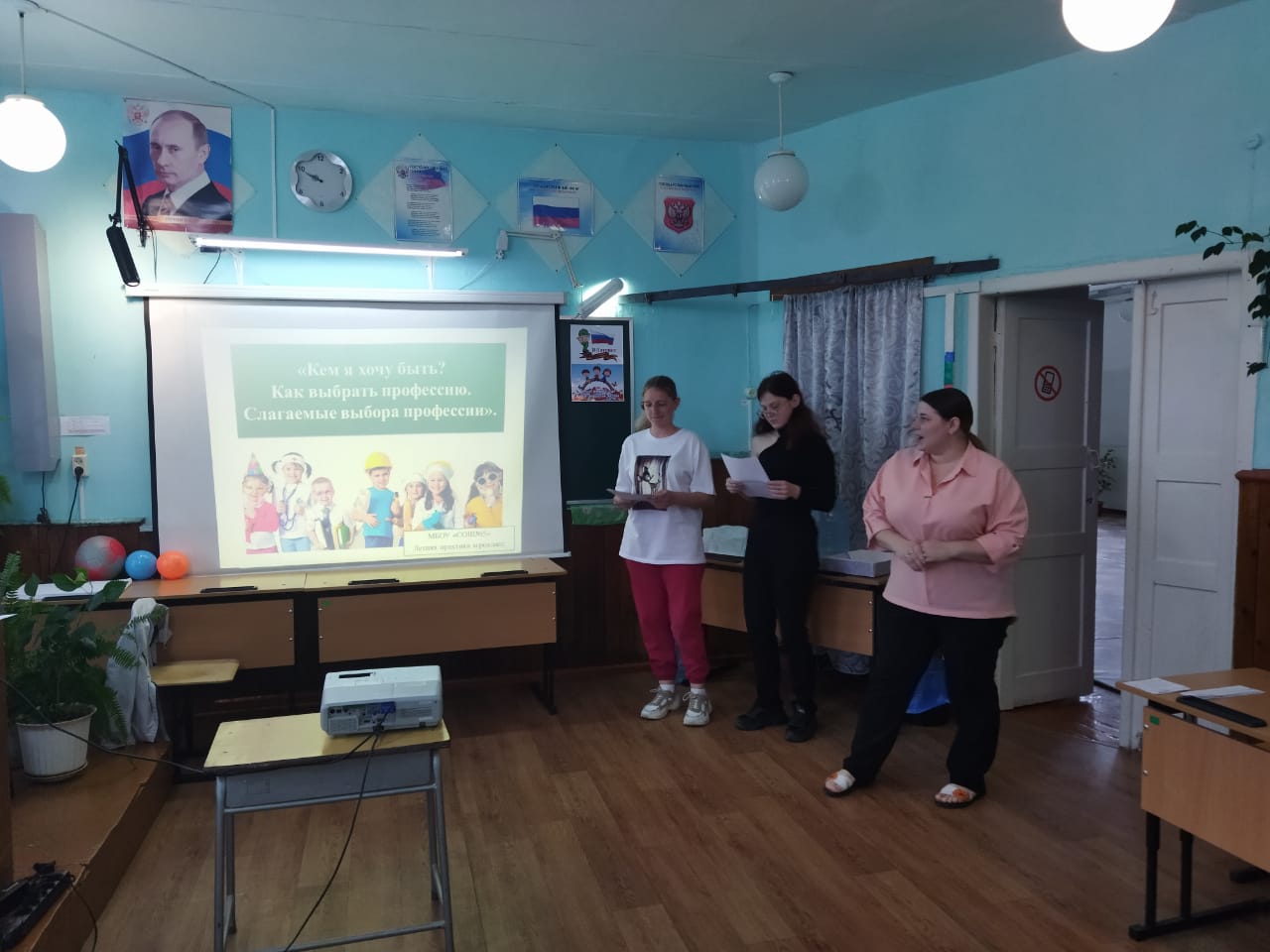 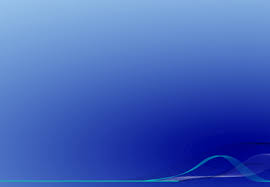 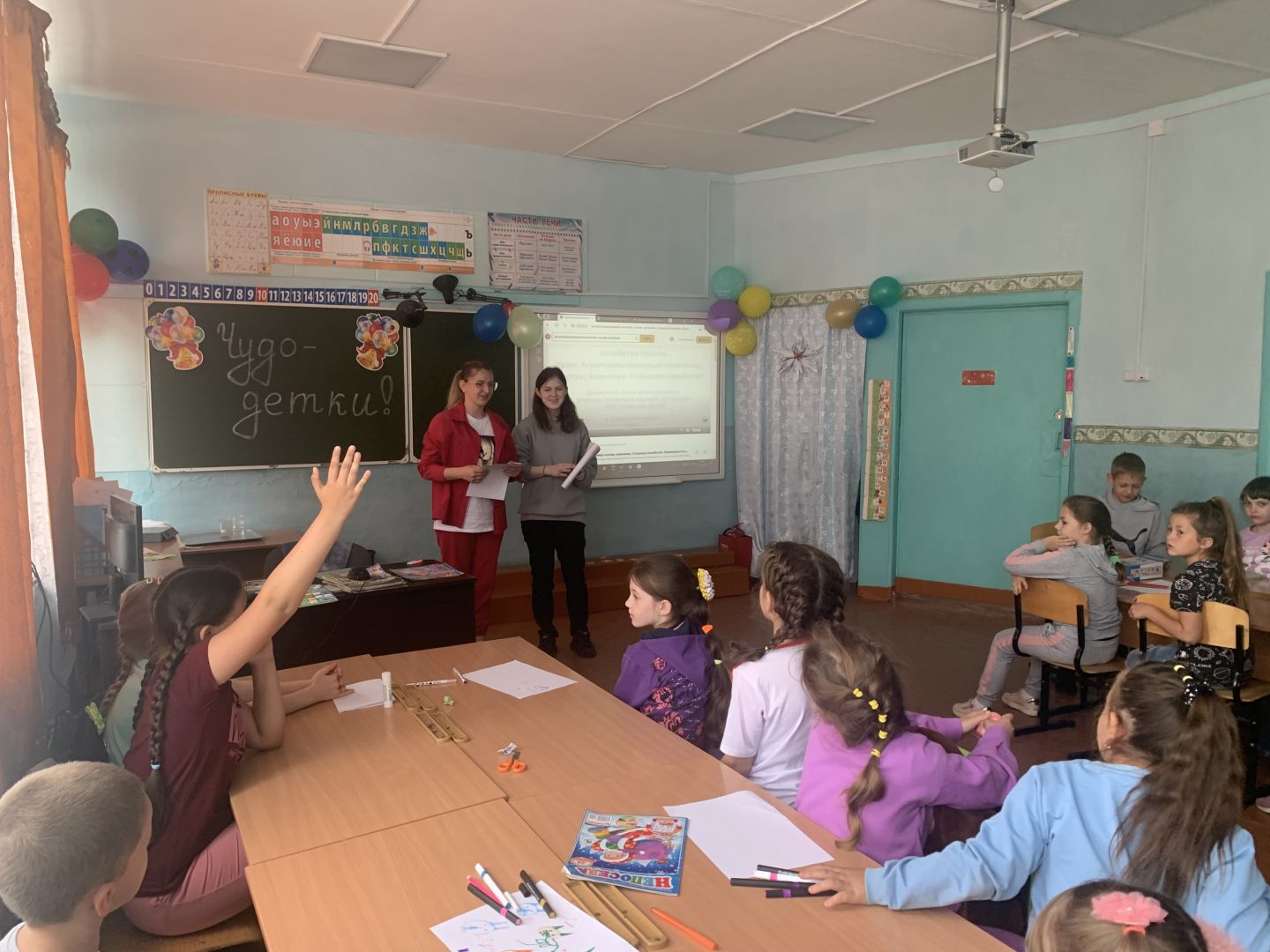 Введение в аграрные профессии. 
Игровое путешествие "Профессии сельского хозяйства".

2.06.2023 г.
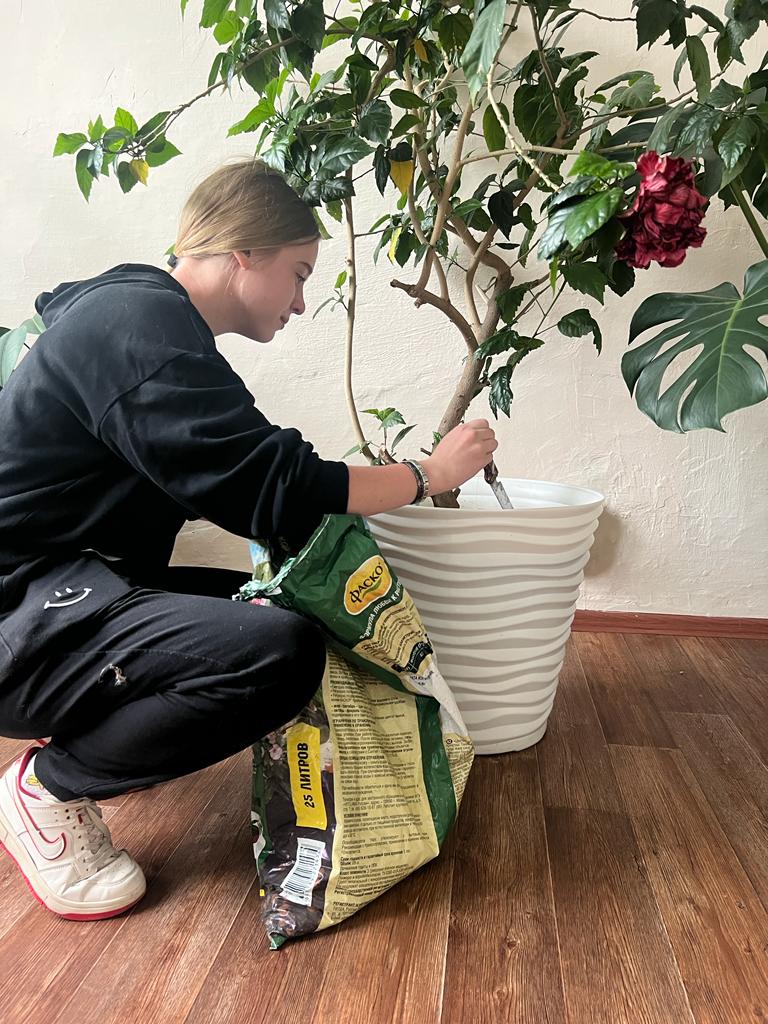 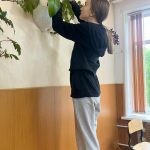 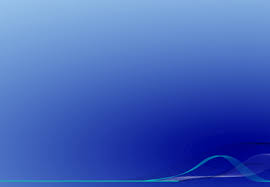 Практическая работа "Посадка, полив и подкормка комнатных растений в школе"   5.06.2023 г.
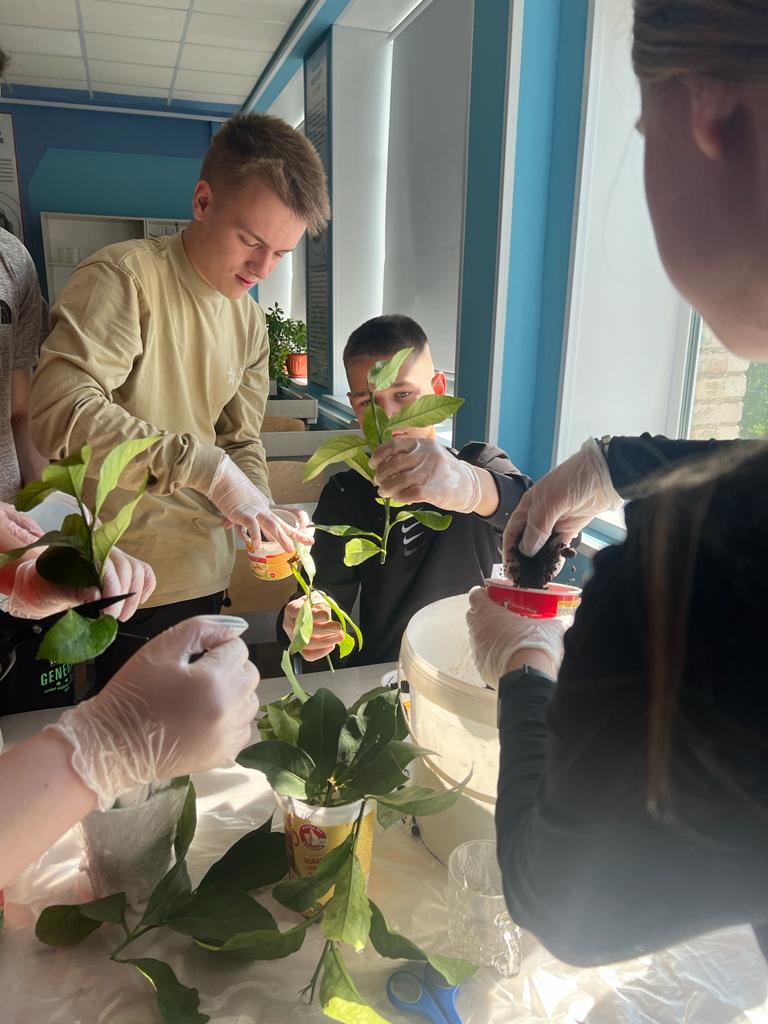 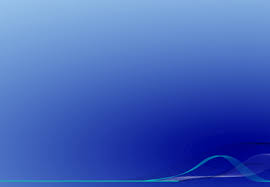 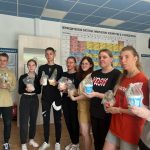 Практическая работа "Укоренение черенков комнатных растений (роз, лимонов, и др.)"   6.06.2023 г.
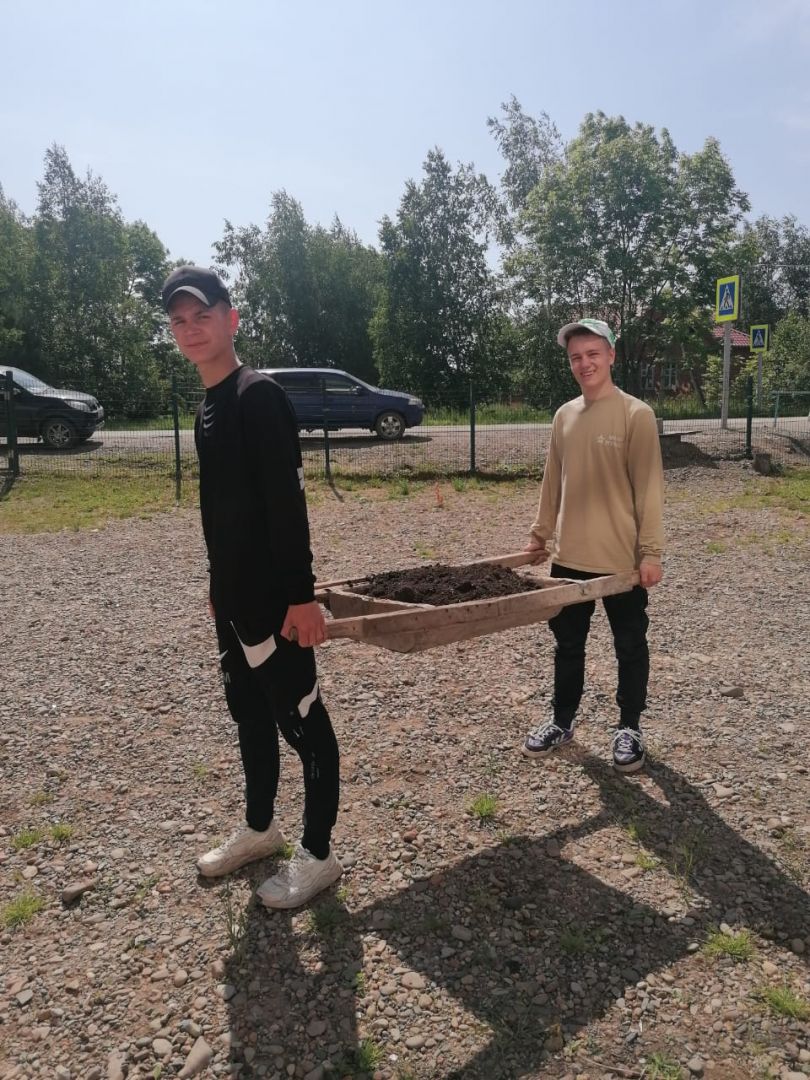 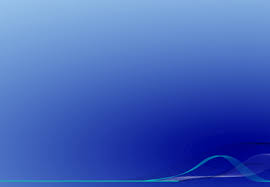 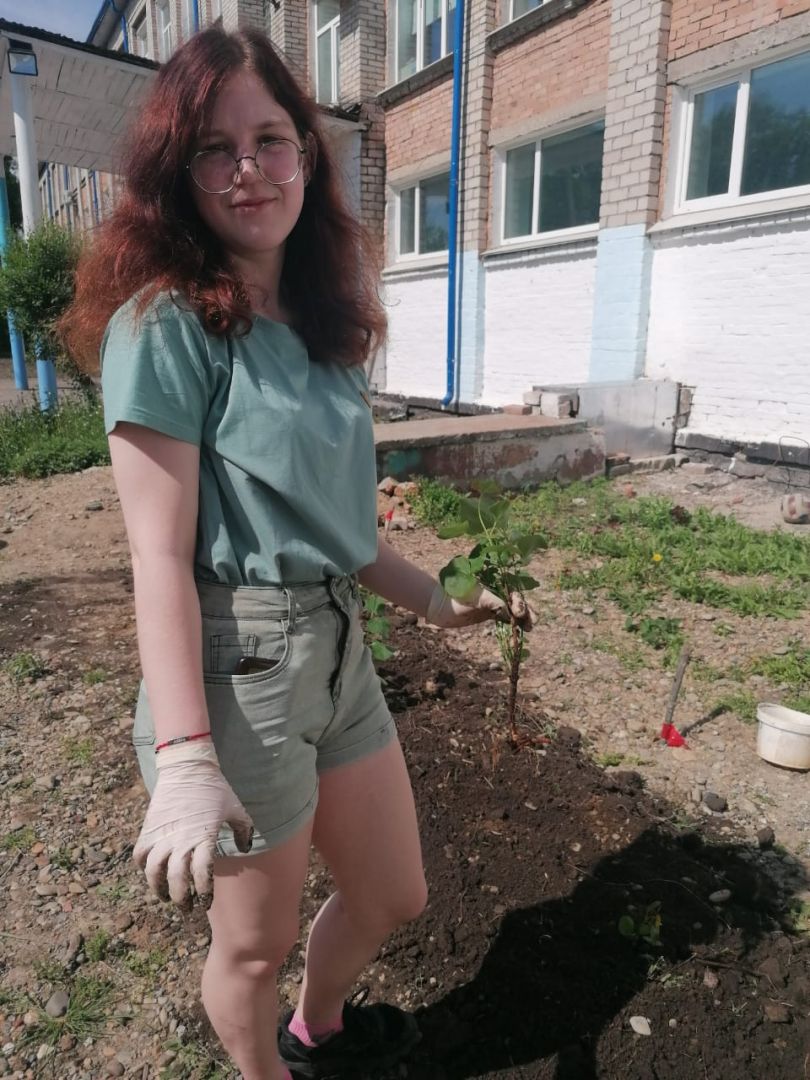 Экологический субботник (посадка деревьев и кустарников на территории школы)    7.06.2023 г.
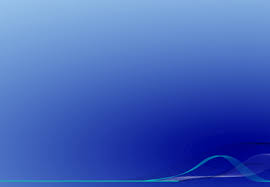 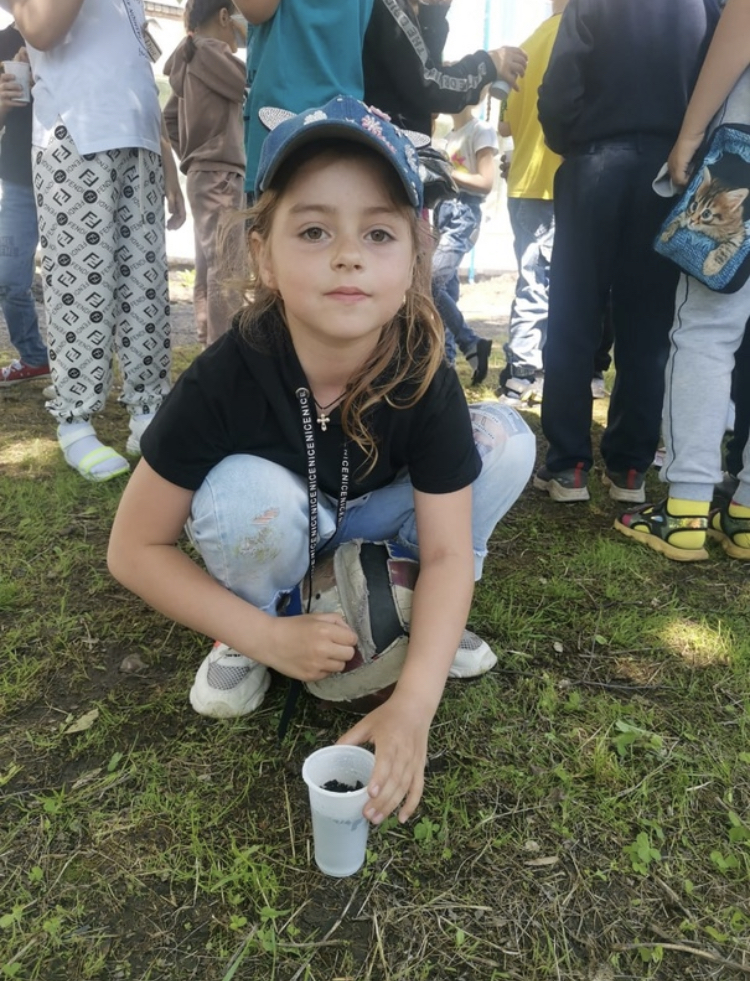 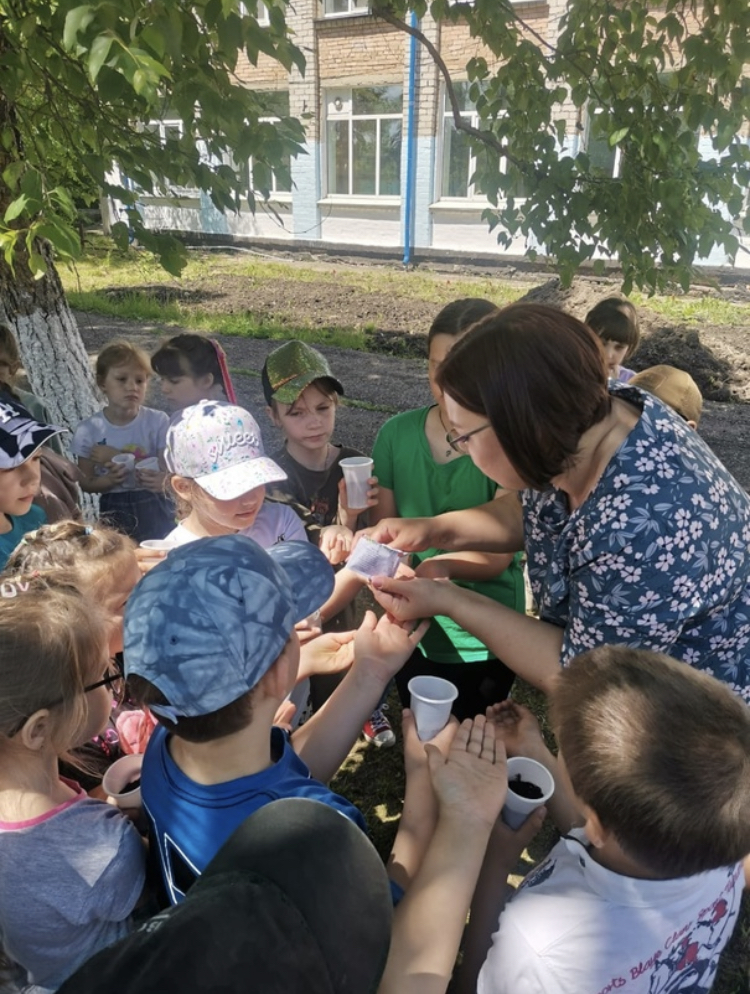 Практическая работа "Растения тоже дышат. 
Прорастание семян"   8.06.2023 г.
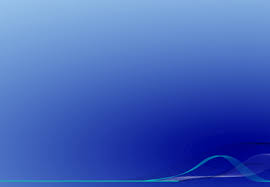 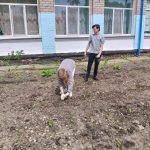 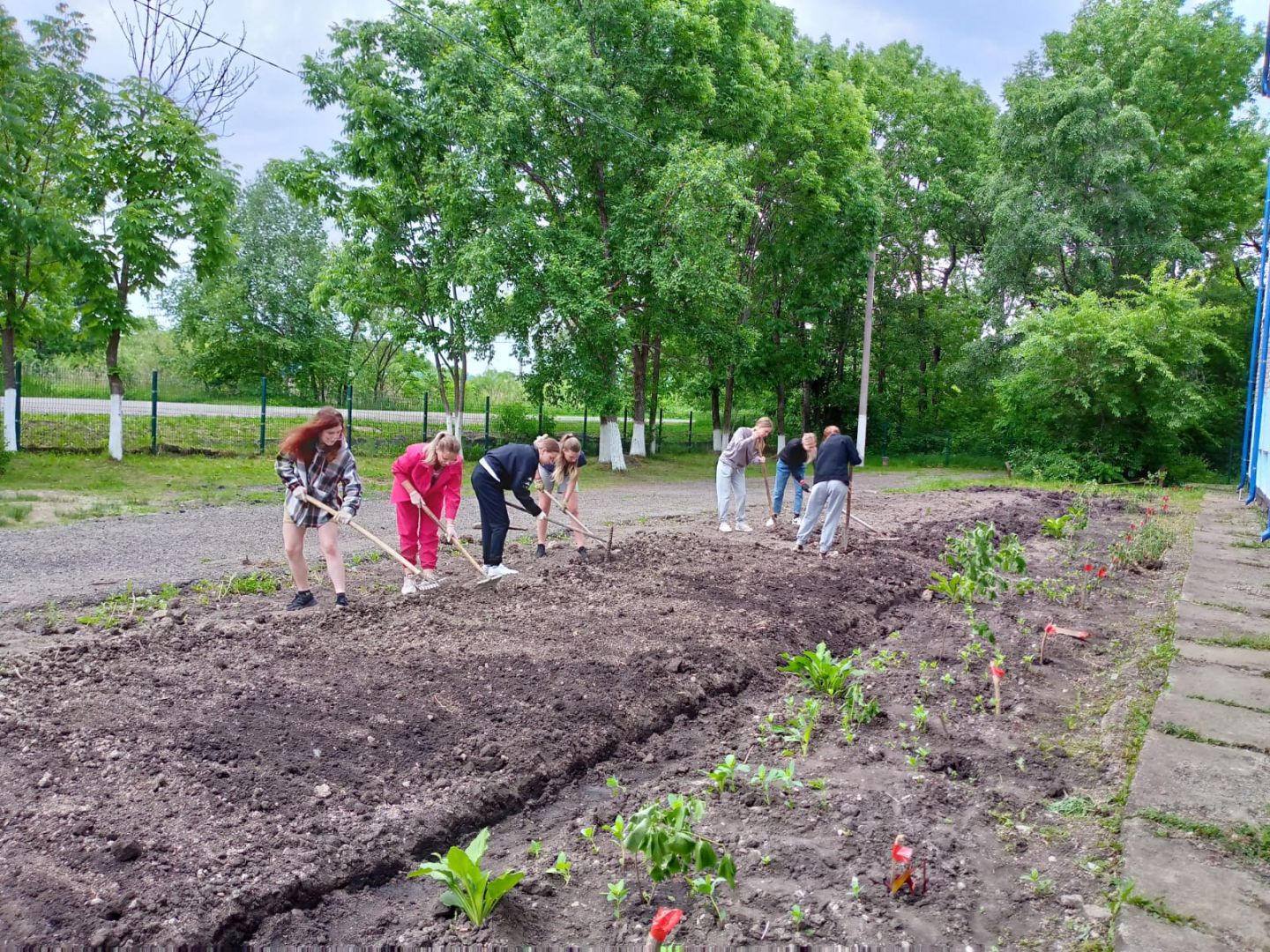 Работа на пришкольном участке. Подготовка почвы к посадке культурных растений.   9.06.2023 г.
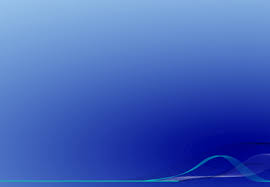 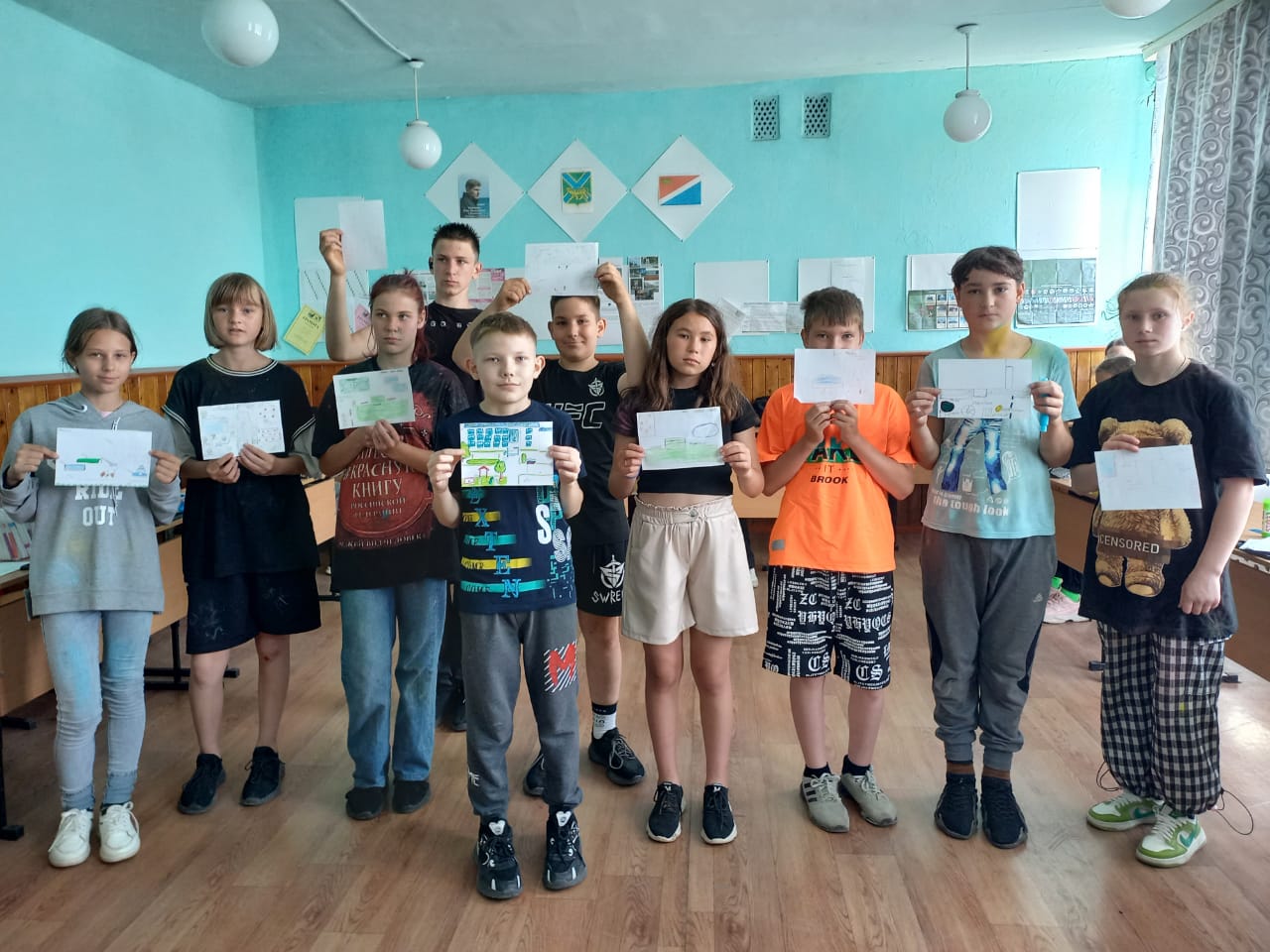 Конкурс по теме "Лучший дизайн пришкольной территории"

13.06.2023 г.
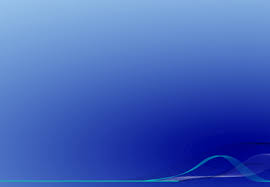 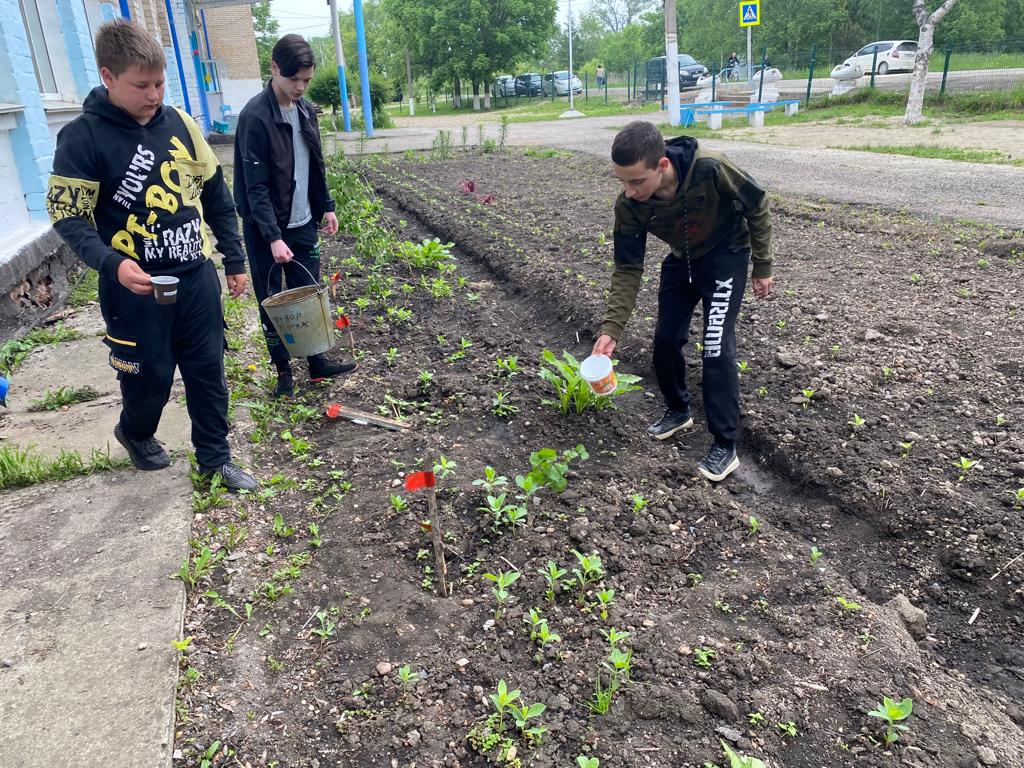 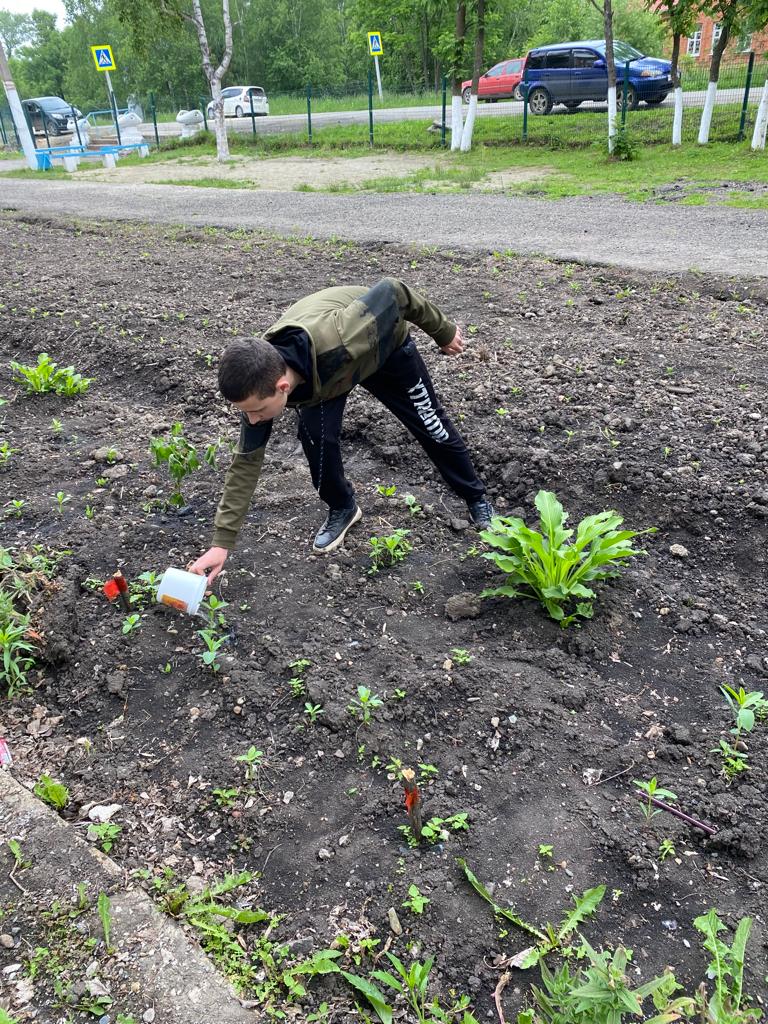 Практическая работа "Моя клумба. Ландшафтный дизайн."   14.06.2023 г.
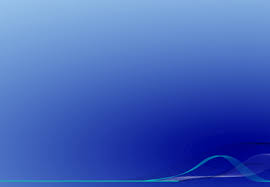 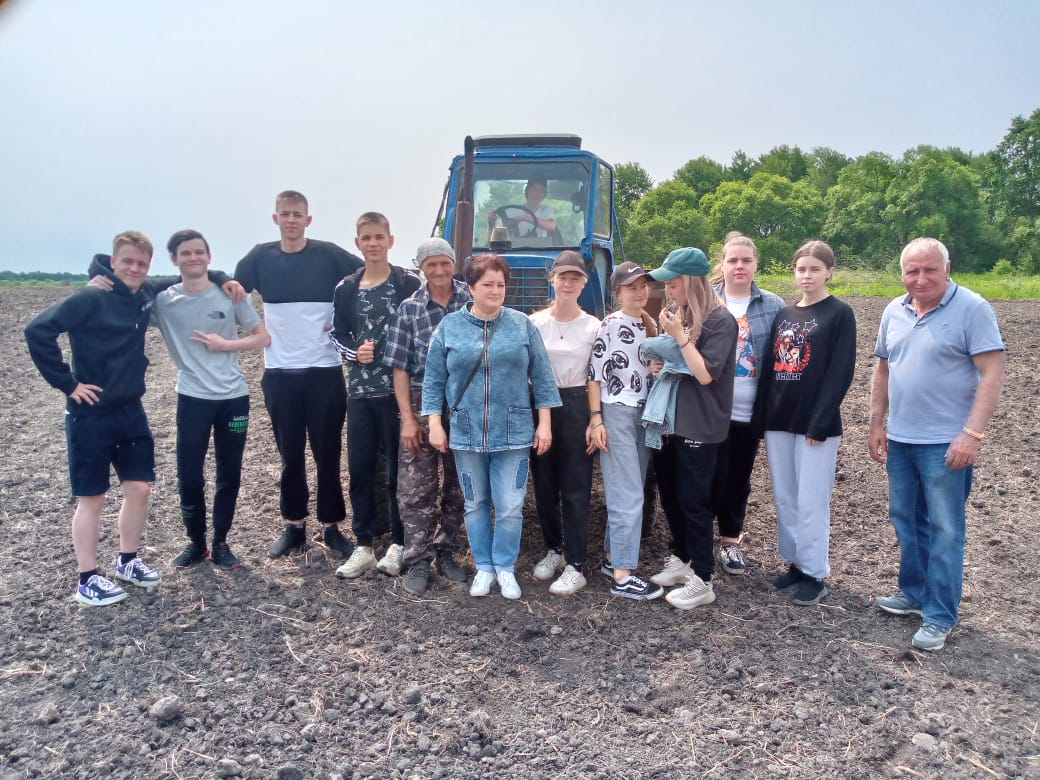 Современная система земледелия и севооборота. Удобрения и их применение. Экскурсия на сельхозпредприятие 
ИП "Хачатрян"
   
15.06.2023 г.
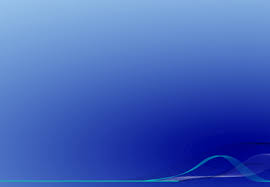 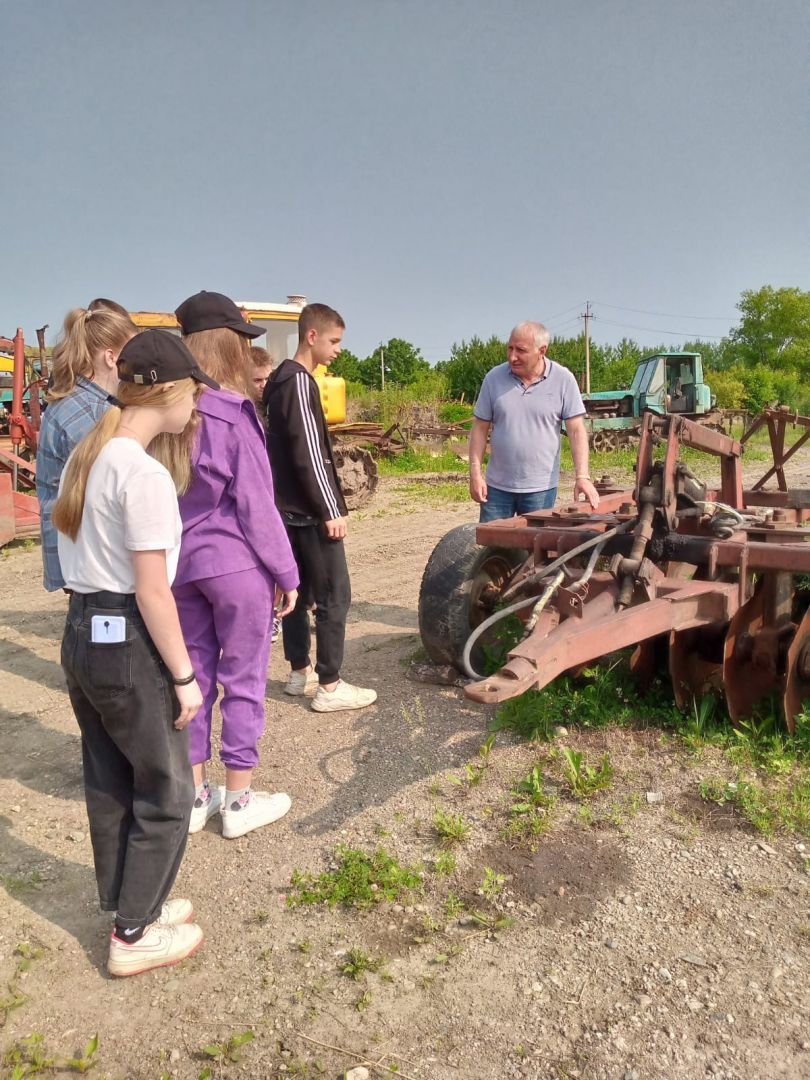 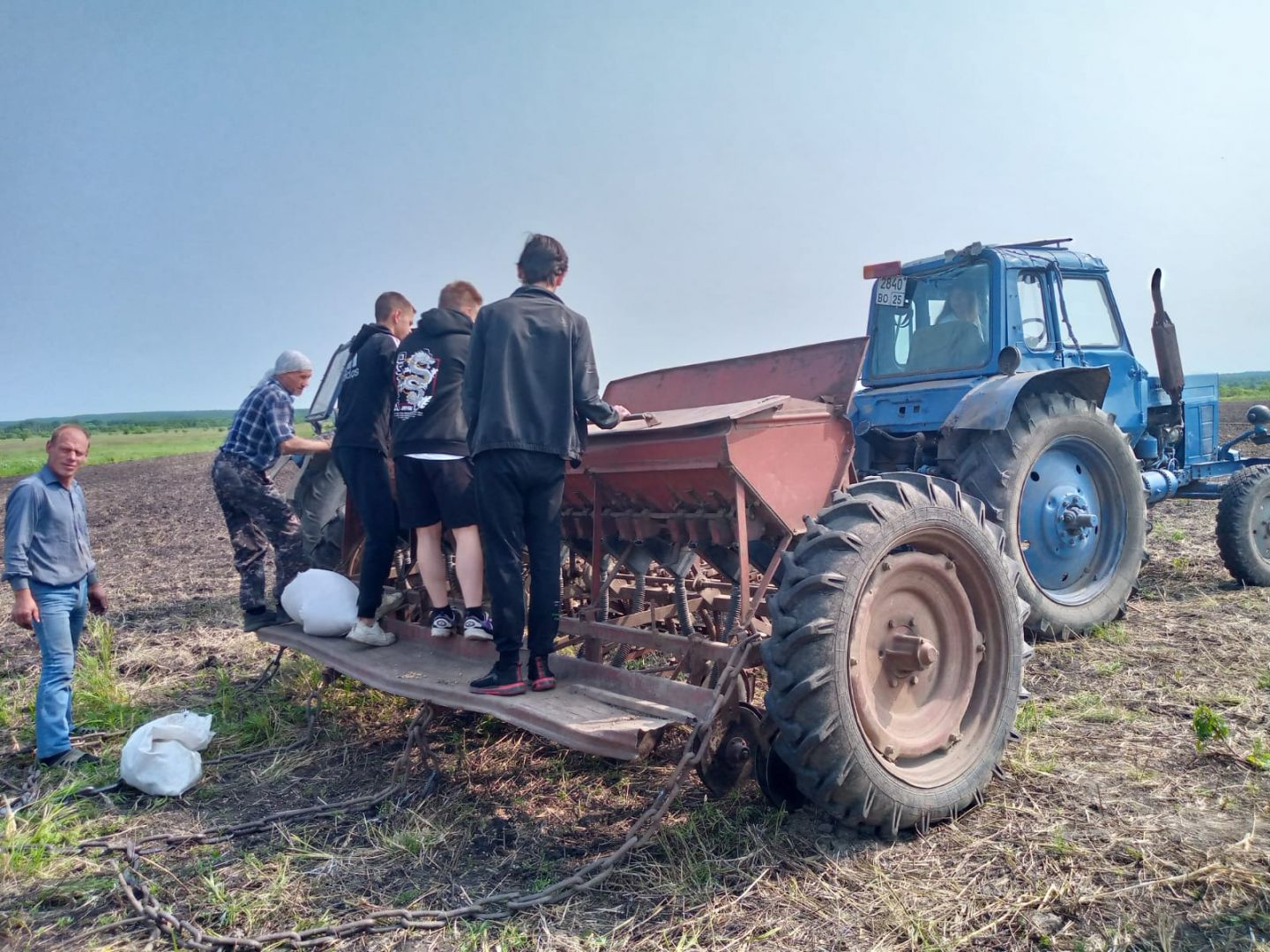 Экскурсия на сельхозпредприятие ИП "Хачатрян" по теме "Мир сельскохозяйственных машин"   16.06.2023 г.
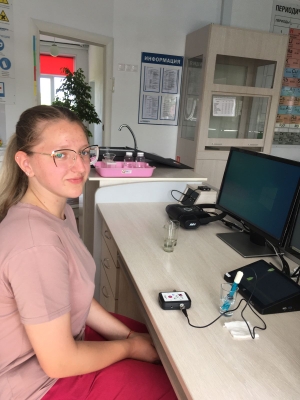 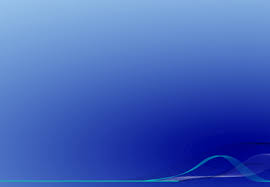 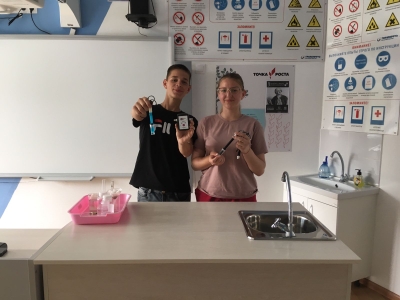 Практическая работа "Использование экспресс-методов анализа почвы с использованием лабораторного оборудования центра "Точка роста"   20.06.2023 г.
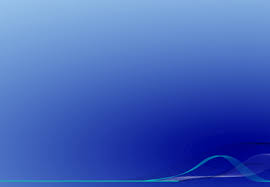 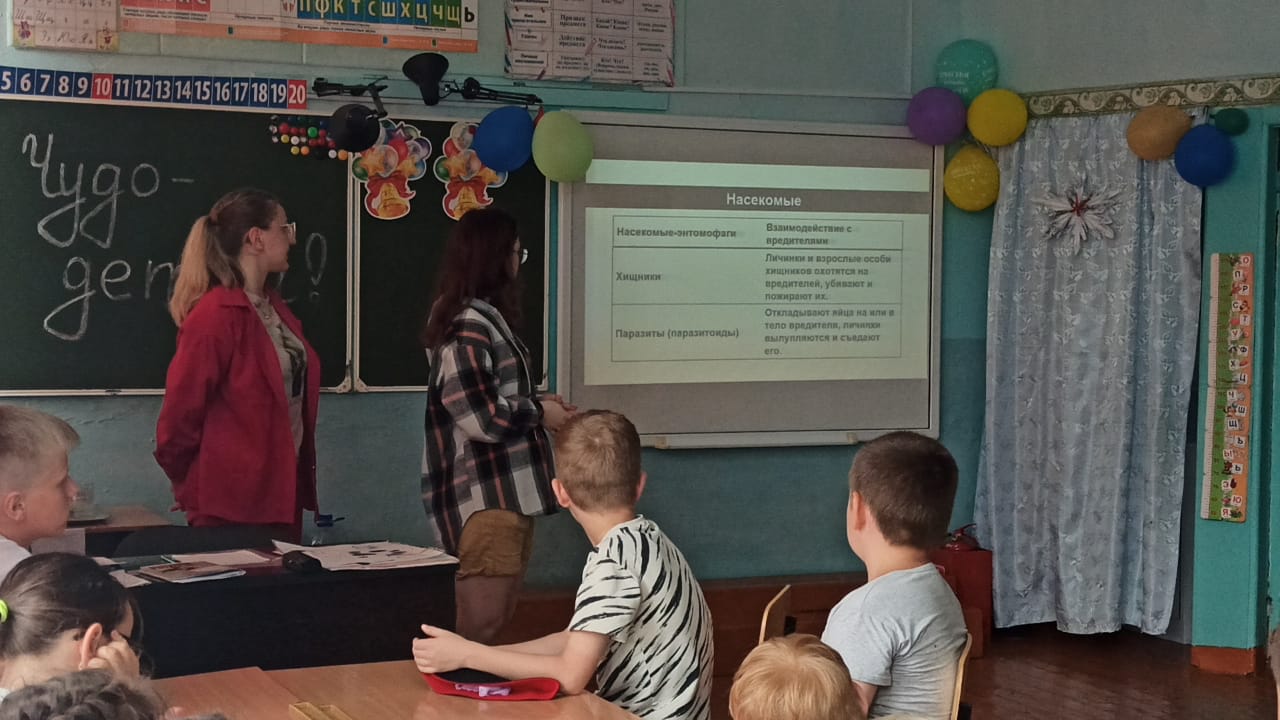 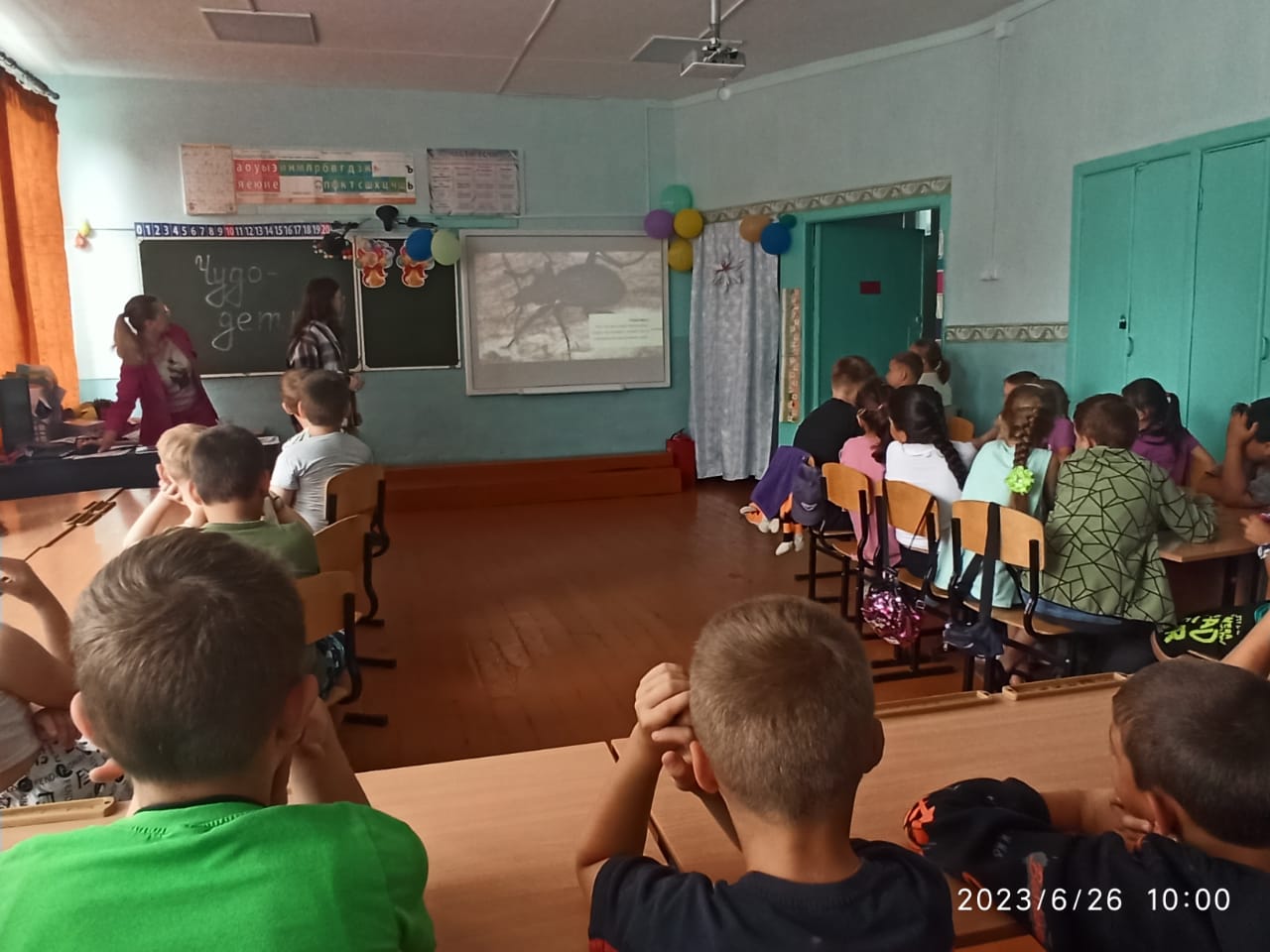 Практическая работа "Агробиоценоз. Вредные и полезные насекомые в агробиоценозах. Способы борьбы с насекомыми-вредителями сельского хозяйства"   21.06.2023 г.
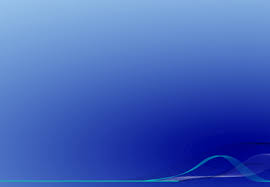 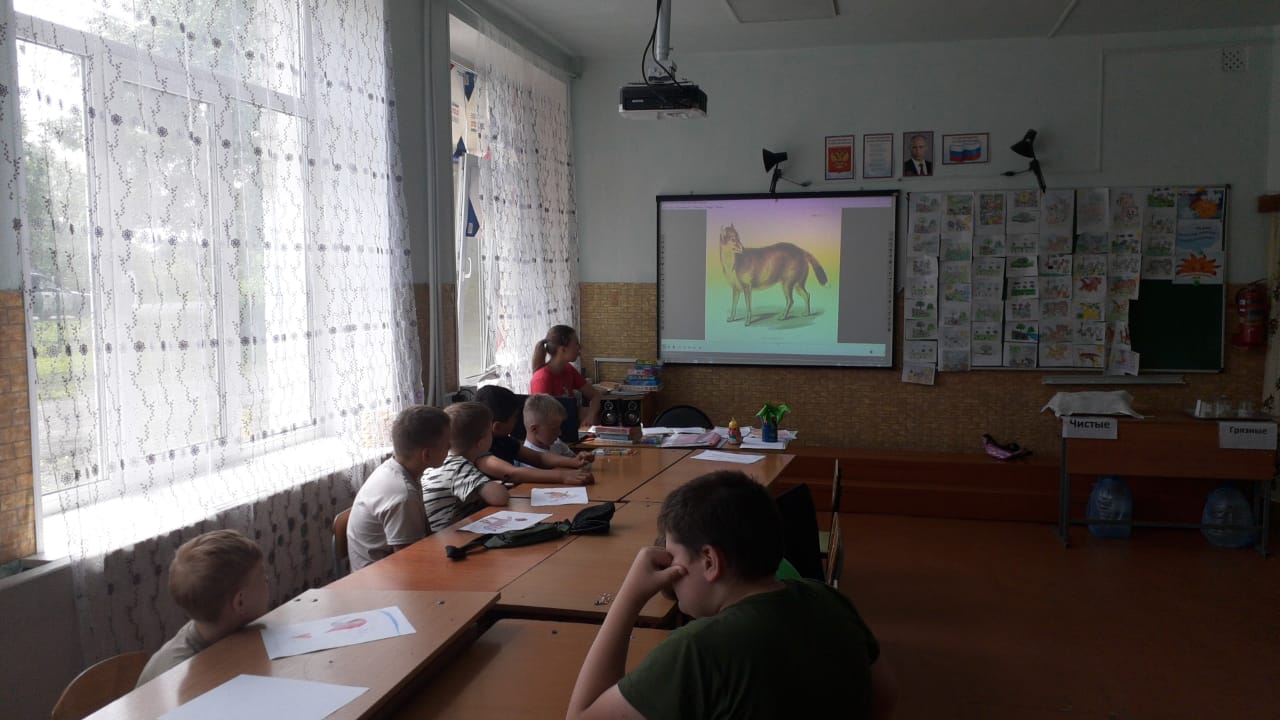 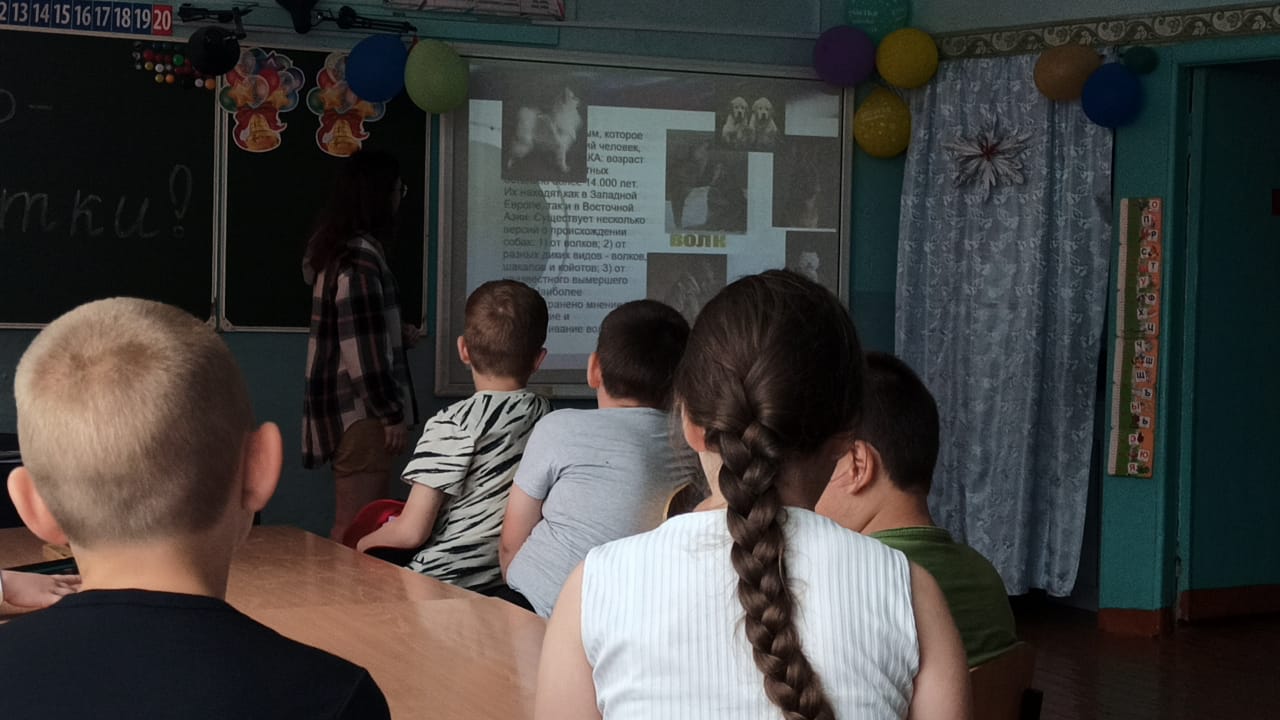 Животноводство. Одомашнивание животных. Сельскохозяйственные животные.   22.06.2023 г.
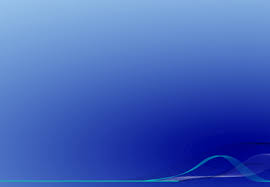 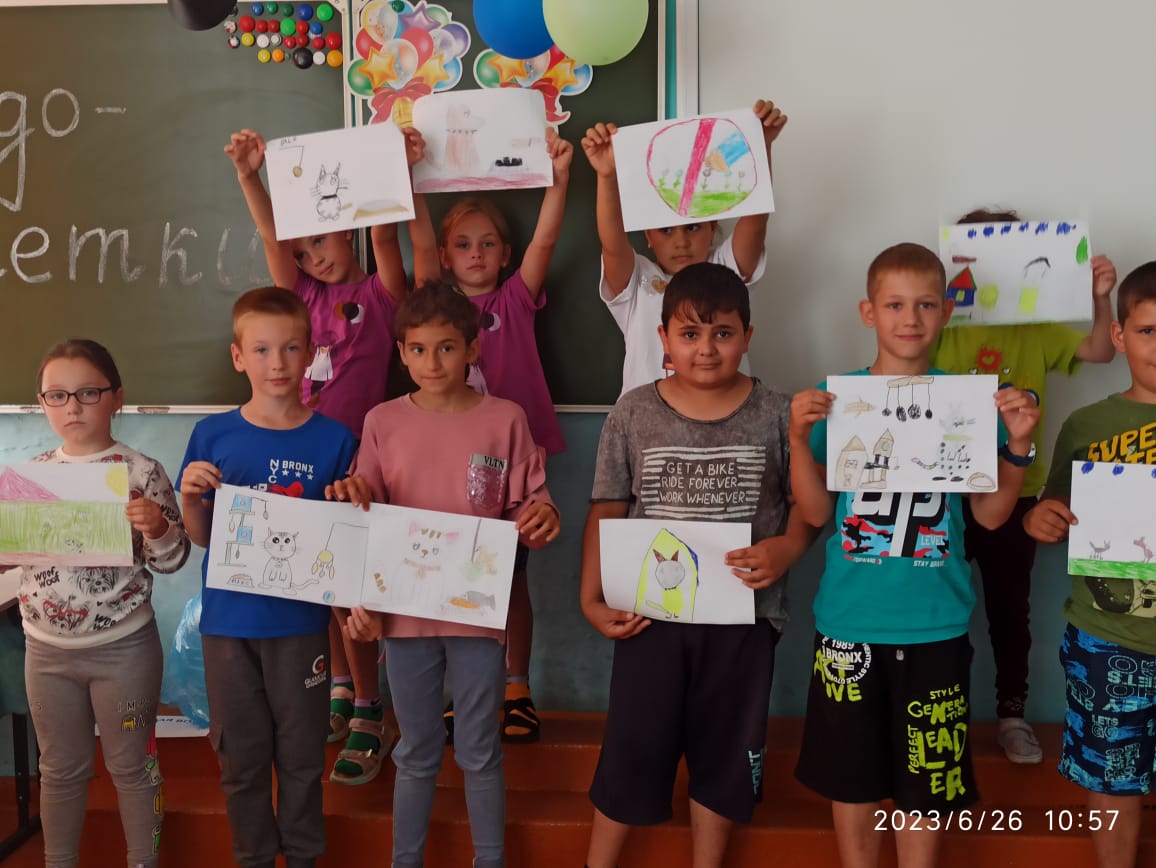 Гуманное отношение и комфортное содержание животных.Основы ухода за животными. Мой домашний питомец. 

  23.06.2023 г.
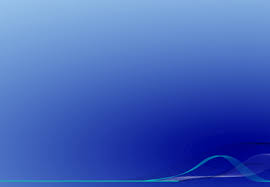 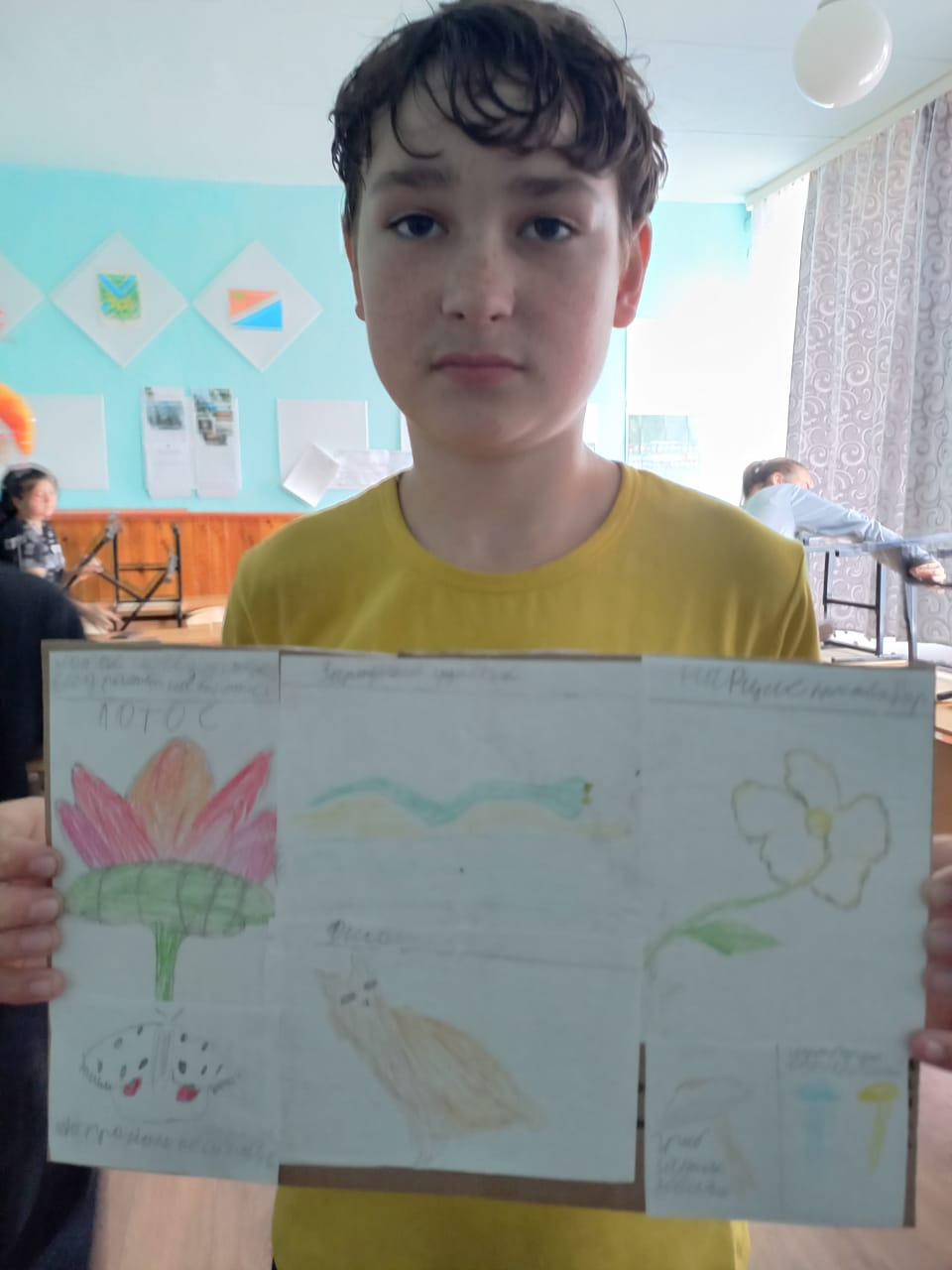 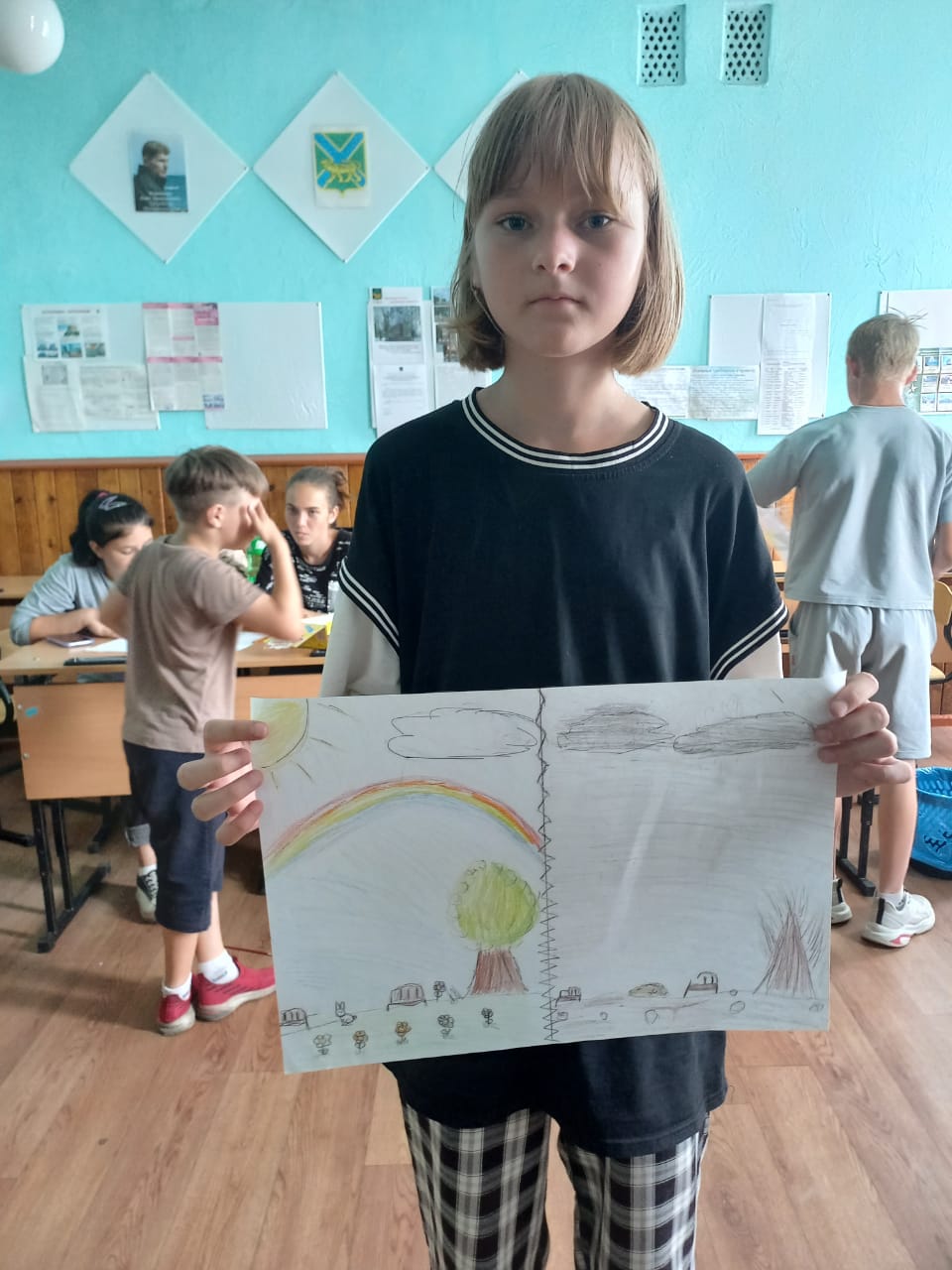 Конкурс плакатов по теме "Они тоже хотят жить (в защиту редких видов)"   26.06.2023 г.
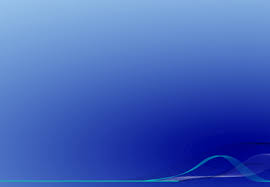 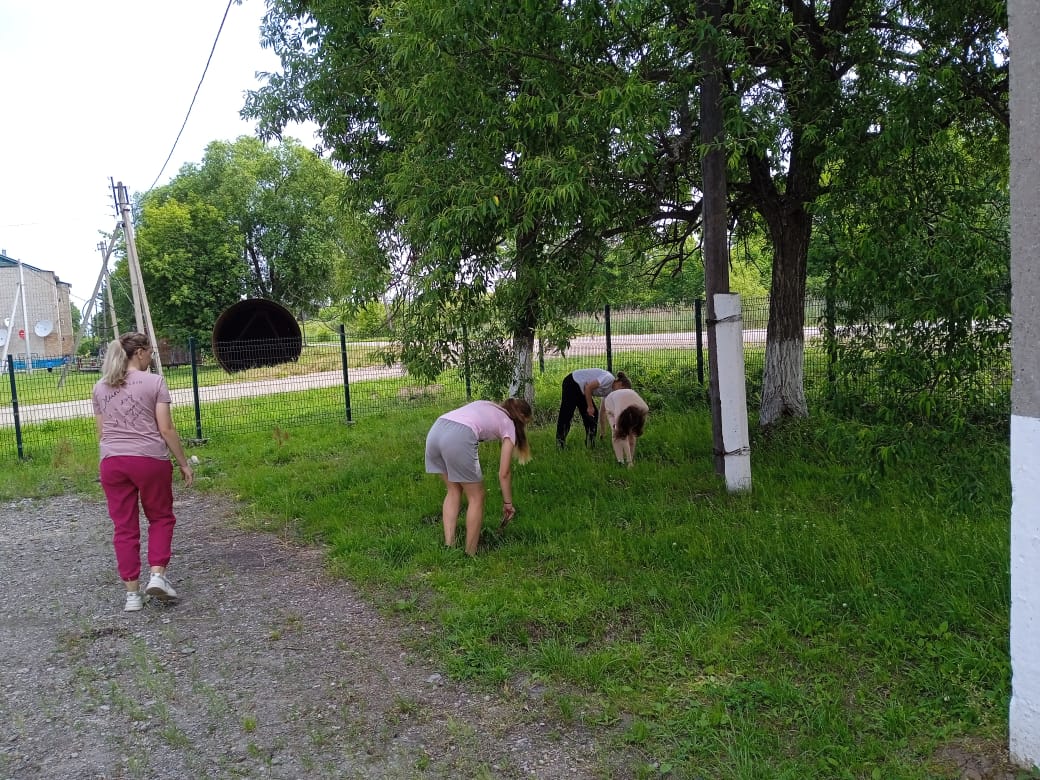 Экологический субботник  

 27.06.2023 г.
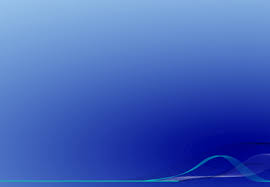 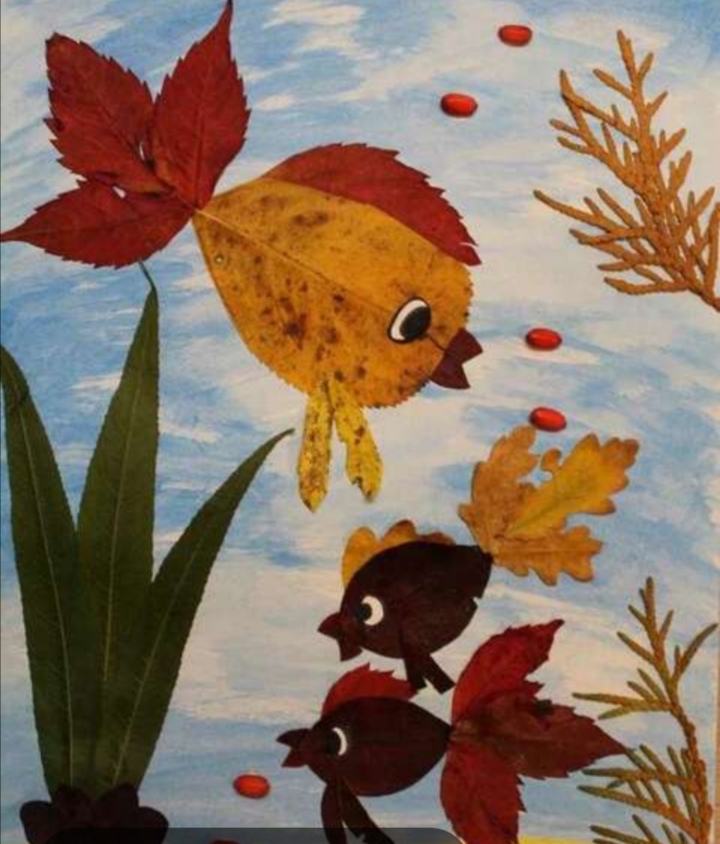 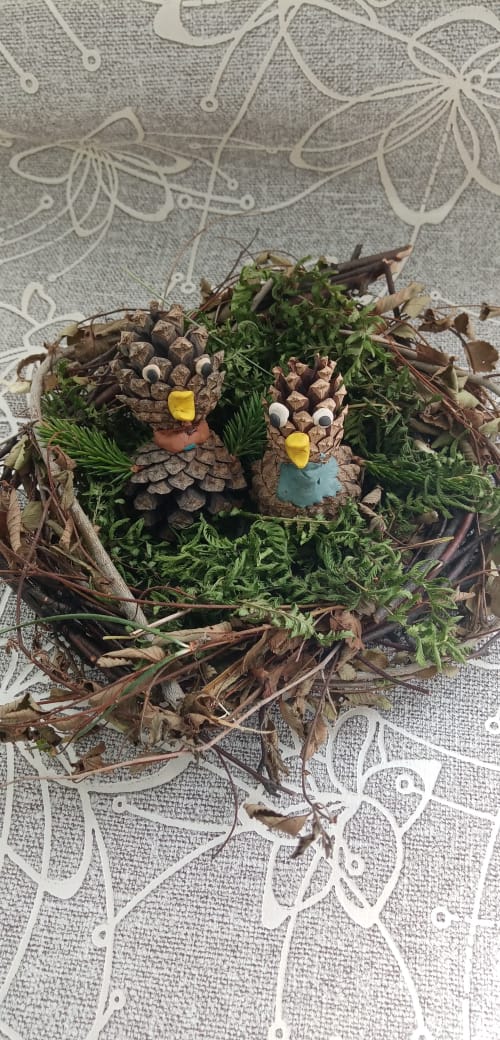 Изготовление поделок из природного материала. Оформление выставки творческих работ.   28.06.2023 г.
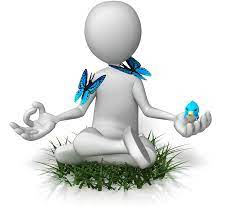 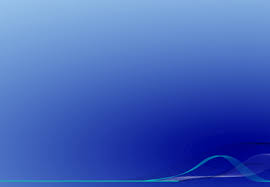 СПАСИБО ЗА ВНИМАНИЕ